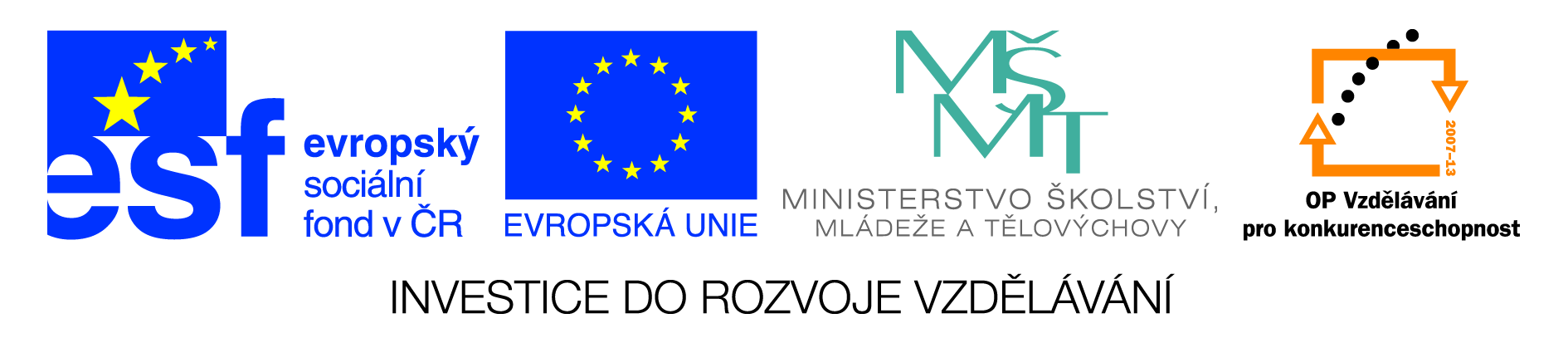 Škola základ životaAutor: Mgr. Ivana  Tesařová
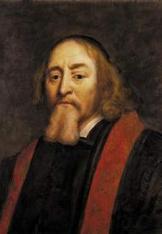 28. březen
        DEN UČITELŮ
http://www.obrazky.cz/media/3/dgthDr9DmrCK5UiJ6ByMbAtZNMVebk-aC7VIG_-XIzM&width=255
ÚVOD
Co slavíme 28. března? Víš proč?
Přečti si z čítanky pro 4. ročník /nakladatelství Nová škola/
 ukázku Jan Amos Komenský str. 169 a na základě přečteného textu a dalších informací si do portfolia připrav medailonek 
  ke Dni učitelů doplněný obrázky a textem.
JAN AMOS KOMENSKÝ
28. března slavíme Den učitelů, protože v tento den před 
……………  lety se narodil Jan Amos Komenský. Je nazýván 
Učitelem národů, protože …………………………………………….
STALETÍ
UČITELE
UŽ
PO
JAK
UČIT
UČÍ
TO
ŠKOLE
VE
DĚTI
ABY
MAJÍ
BAVILO
B
SOUTĚŽ O NEJLEPŠÍ PORTRÉT UČITELE NÁRODŮ
Další úkoly k závěrečnému procvičení / domácí úkol /
Kde se narodil Jan Amos Komenský? 
Čím byl jeho otec?
Co způsobilo, že si školu zamiloval?
4.    Na jakou nemoc zemřeli jeho rodiče a dvě mladší sestry?
Jak se učili žáci v době před Komenským?
Jak si školu představoval on ? 
V jakém jazyce psal své knihy?
Co znamená česky ORBIS PICTUS?
Víš, kdy a kým byla zavedena povinná školní docházka?
10.  BONUS:  MINUTOVÁ REPRODUKCE O ŠKOLE A KOMENSKÉM
1774